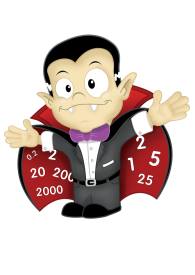 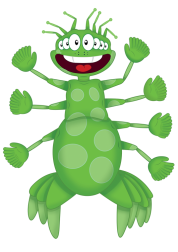 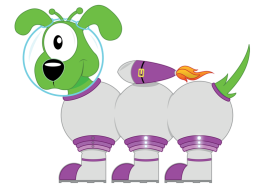 Big Maths KS1 Information Evening
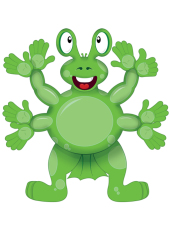 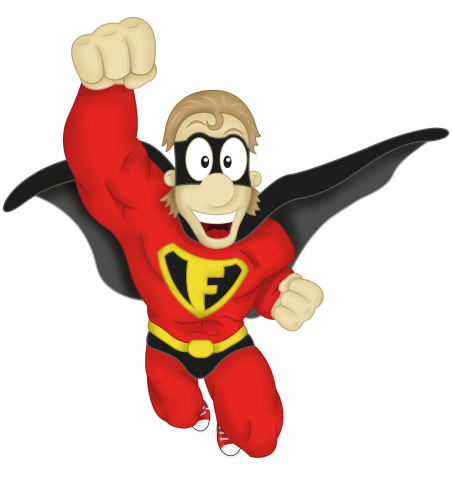 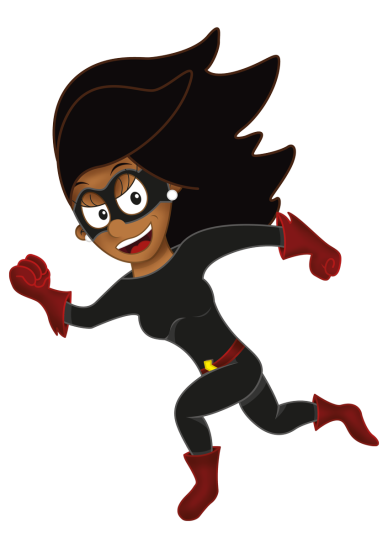 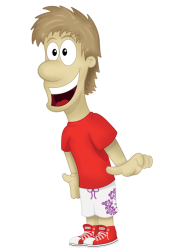 Maths Ethos at Priestthorpe
to create independent thinkers
confident mathematicians who have an ‘I can’ attitude
mathematicians who know key facts and times
    tables
children who think maths is fun!
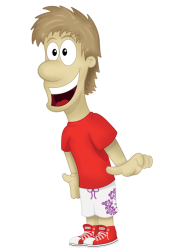 Main aims of Big Maths
to enable children to recall key facts instantaneously
to enable children to tackle more complex problems because they know the basics
to give children confidence
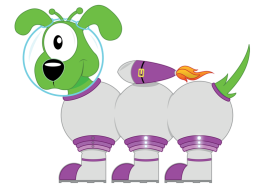 4 components of our Big Maths sessions
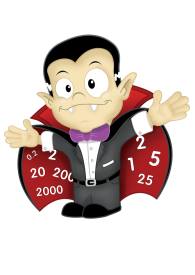 CLIC – Counting
CLIC – Learn Its
CLIC – It’s Nothing New
CLIC – Calculations

Each section takes approximately 5 minutes
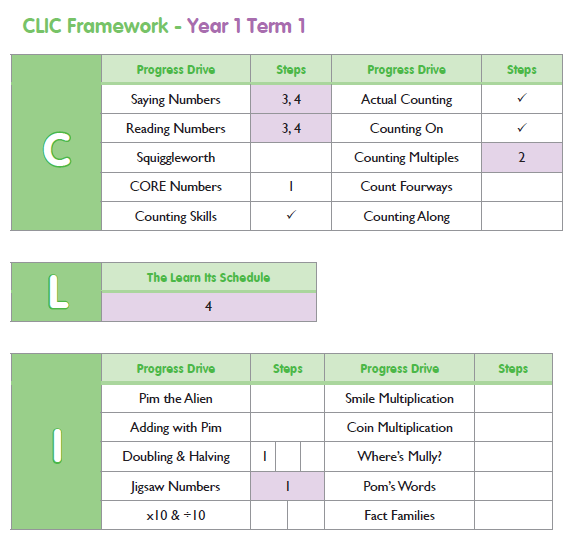 I can count in 5s
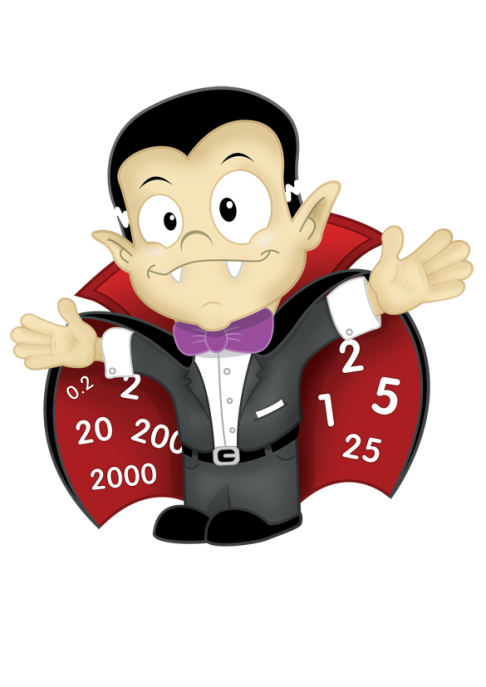 Gradually slip in the word multiple, e.g. let’s count the first five multiples of 5.
COUNTING
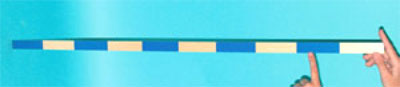 Let’s count in 5s in as many different ways as we can!
The first 10 multiples of 5
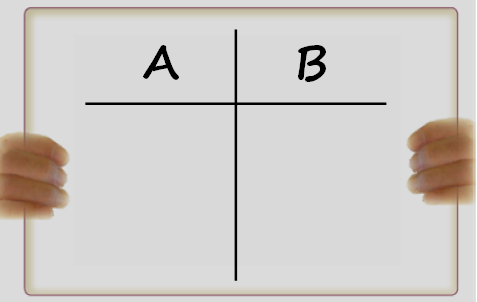 The next 10 multiples of five.
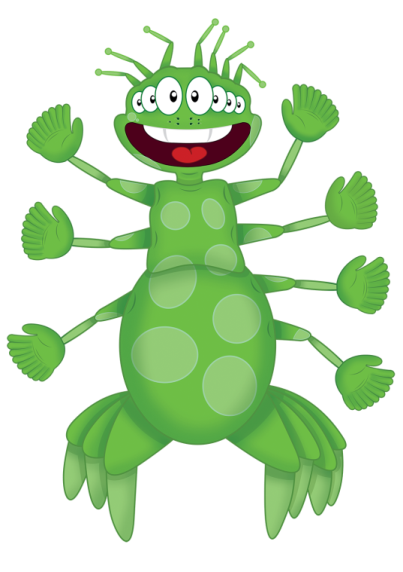 55,60,65,
70,75,80,85,90,95,100
If you can count in multiples of five, then you learn to can count in …..
50s
Five tens
500s
Five hundreds
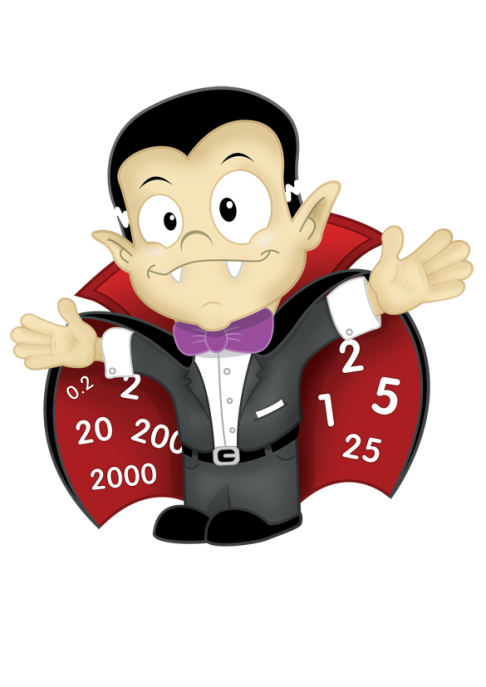 0.5s
Five tenths
Meet SquiggleworthThe place value dog who helps children to understand the value of each digit.
Squiggleworth
Remember to:






Write the 2d number
Draw the sticks
Copy the units digit
Copy the tens digit… with a zero on the end.
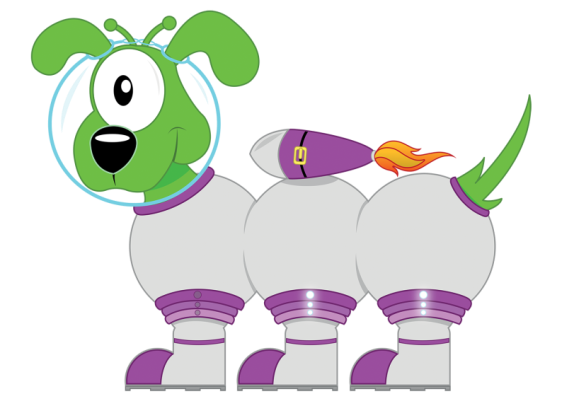 3
6
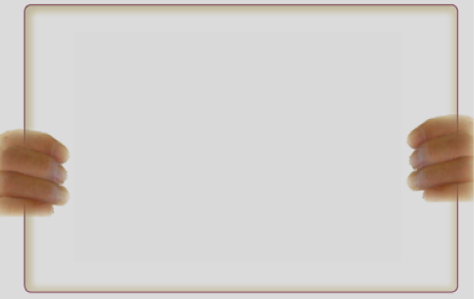 30
6
36
30
6
27
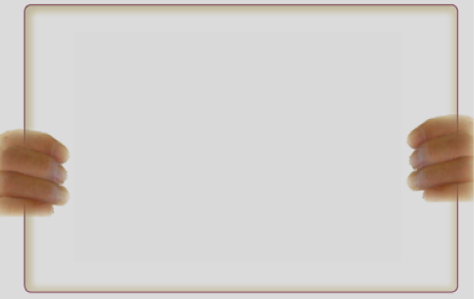 27
7
20
Let’s partition!
27
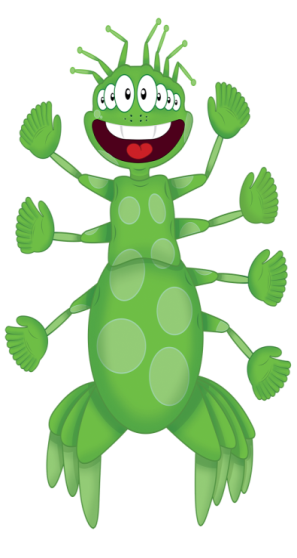 KS1 National Curriculum Expectation
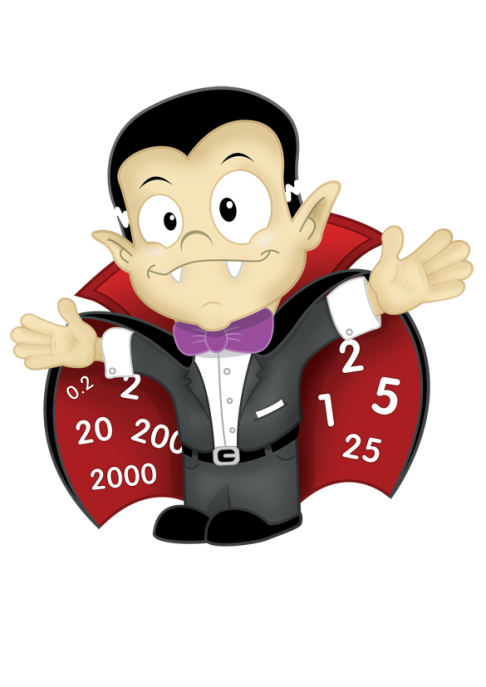 By the end of Key Stage 1, children should be able to count fluently in 1s, 2s, 3s, 5s and 10s, starting from any number and bridging 100, backwards and forwards.
Learn Its
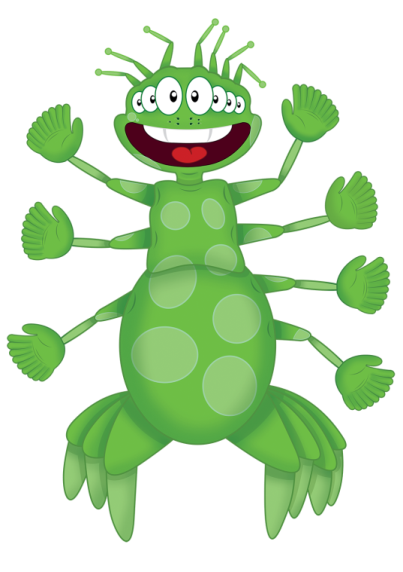 L
Some important addition facts
Learn Its
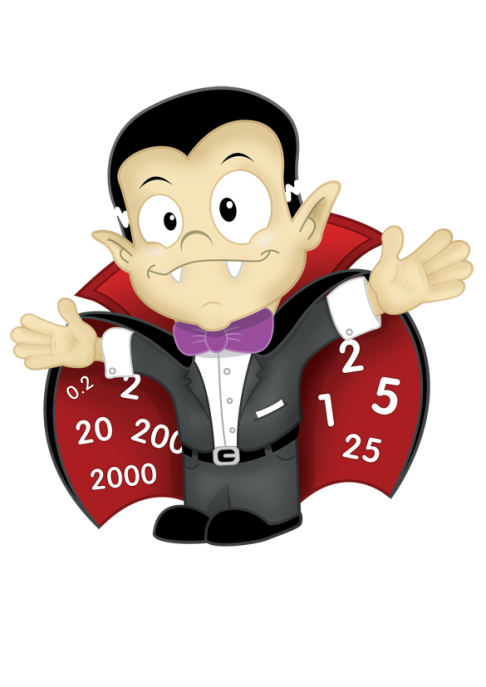 Learn Its
What are Learn Its?

key facts that children should just know
without this knowledge children can not be fluent in numbers and place value
if they have to use their fingers to count, or take too long, children do not know their Learn Its facts
Learn Its are broken down into steps.
Each step should last roughly one term and is made up of approximately 6 new facts.
That’s only 6 facts to learn instantaneously over the course of the term. 

It’s all about wiring up your child’s brain so that they just ‘know’ the fact.
Learn Its – Step 2
Double 4
5+5=10
Double 5
4+4=8
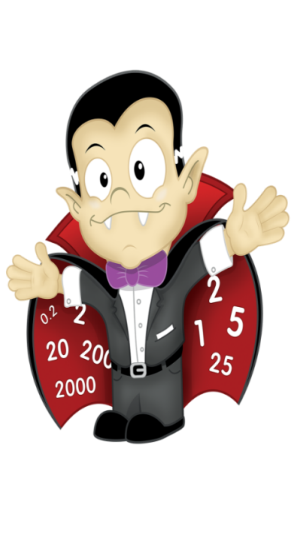 3+3=6
Learn Its – Step 3
Counting in multiples of 10
2+3=5
2+1=3
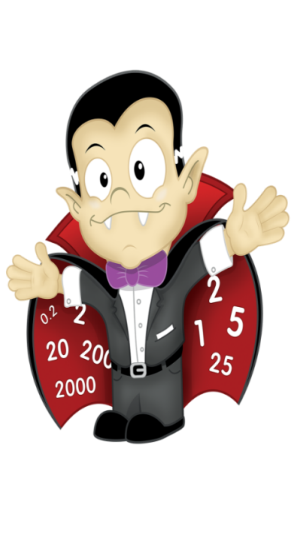 Say Multiples 1 - 10
Say Multiples 1 - 5
Learn Its – Step 4
Counting in multiples of 5
1+9=10
4+6=10
2+8=10
5+5=10
3+7=10
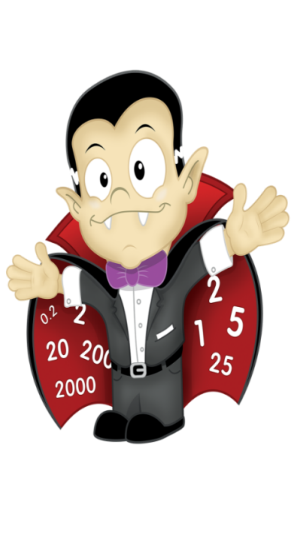 Say Multiples 1 - 10
Say Multiples 1 - 5
Learn Its – Step 5
2+4=6
2+9=11
2+5=7
3+4=7
2+6=8
3+5=8
2+7=9
3+6=9
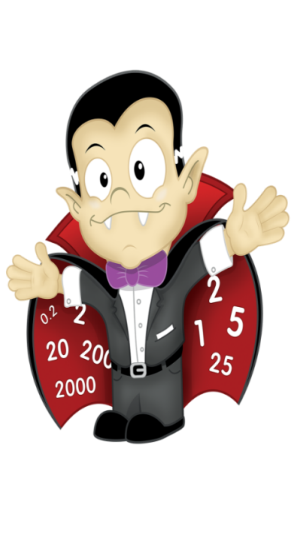 Learn Its – Step 6
Counting in multiples of 2
6+6=12
7+7=14
8+8=16
9+9=18
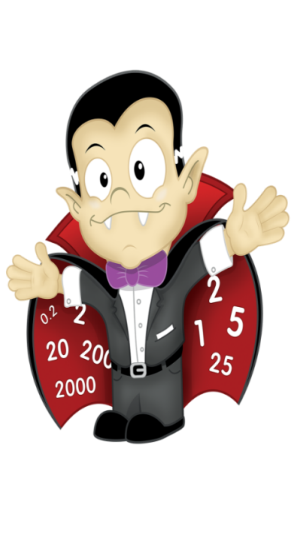 Say Multiples 1 - 10
Say Multiples 1 - 5
Learn Its – Step 7
1x10=10
2x10=20
3x10=30
4x10=40
5x10=50
6x10=60
7x10=70
8x10=80
9x10=90
10x10=100
11x10=110
12x10=120
3+8=11
Fact Family
3+9=12
Jumbled Tables
4+7=11
Say Table
4+8=12
Say Multiples 1 - 10
4+9=13
Say Multiples 1 - 5
Learn Its – Step 8
6+7=13
1x5=5
2x5=10
3x5=15
4x5=20
5x5=25
6x5=30
7x5=35
8x8=40
9x5=45
10x5=50
11x5=55
12x5=60
Fact Family
5+6=11
Jumbled Tables
5+4=9
Say Table
8+7=15
Say Multiples 1 - 10
8+9=17
Say Multiples 1 - 5
Learn Its – Step 9
5+9=14
1x2=2
2x2=4
3x2=6
4x2=8
5x2=10
6x2=12
7x2=14
8x2=16
9x2=18
10x2=20
11x2=22
12x2=24
Fact Family
6+9=15
Jumbled Tables
7+9=16
Say Table
5+7=12
Say Multiples 1 - 10
5+8=13
Say Multiples 1 - 5
6+8=14
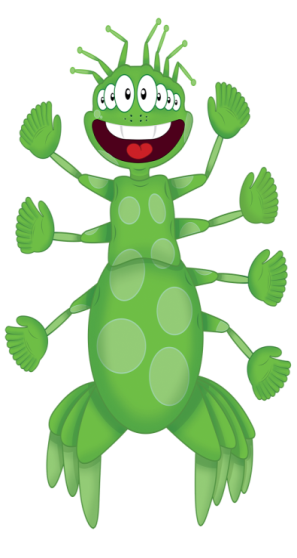 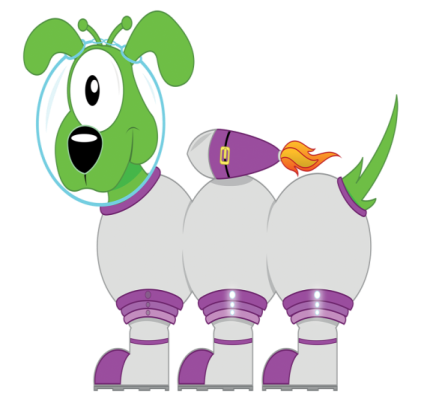 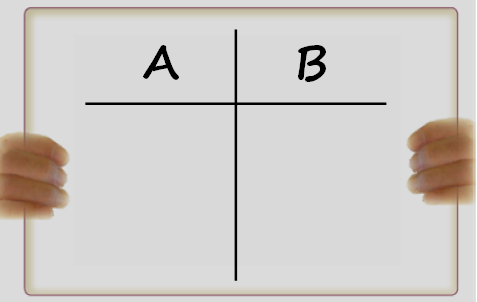 12
18
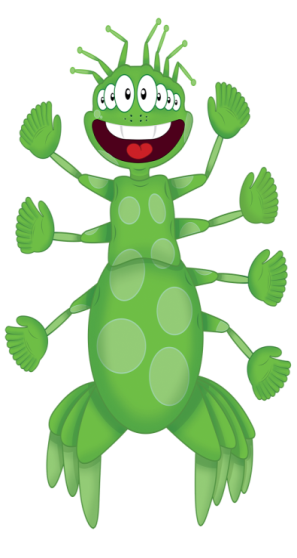 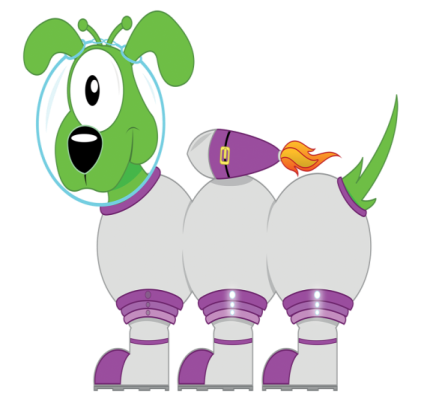 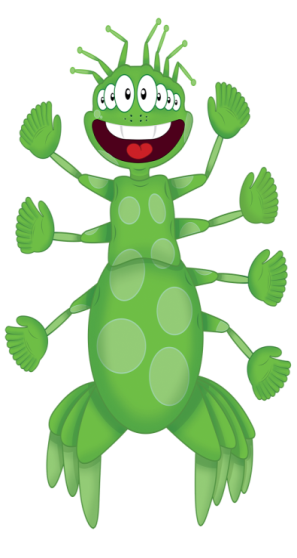 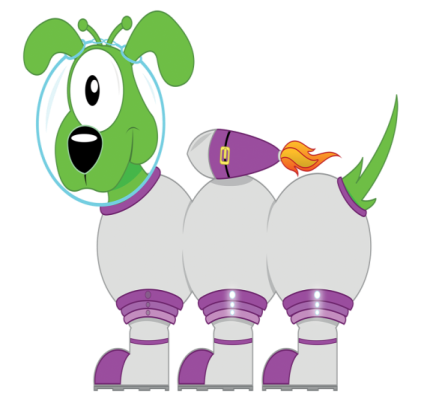 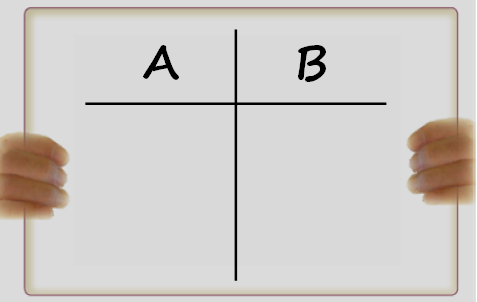 7
8
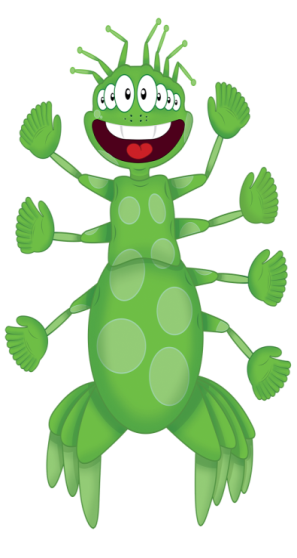 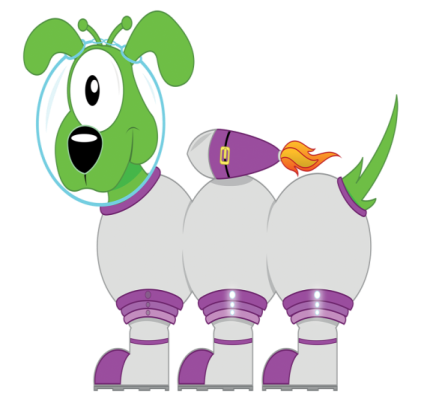 Changing the ‘thing’!
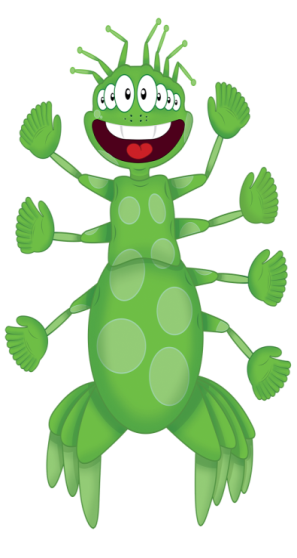 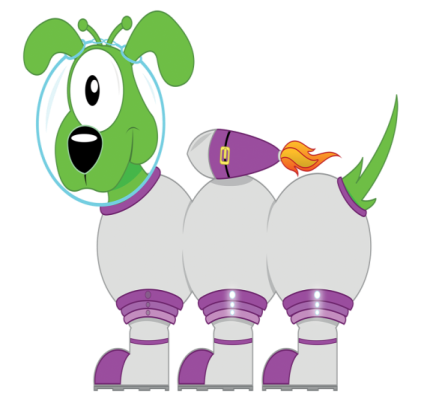 This is 
more challenging!
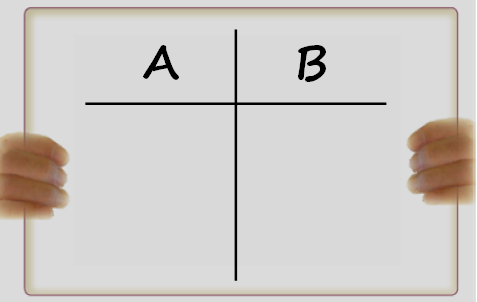 120
1600
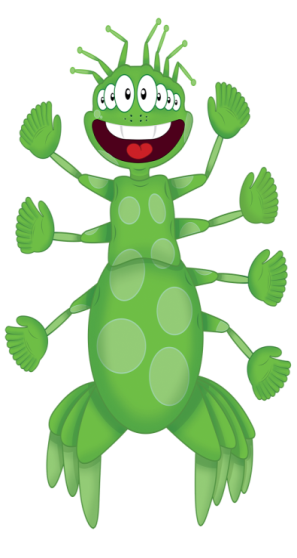 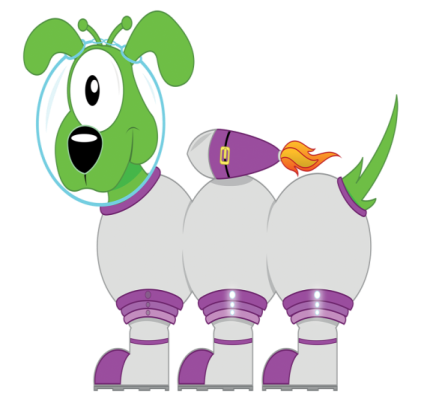 Things you can do at home to help your child learn their Learn Its
bat your child a number in the car
ask them what the switcher number sentence is
play number games, where children have to give the score ‘answer’ quickly
give them time on the internet to play quick fire games
let them budget in Home Bargains. How much change will they get?
challenge them to count backwards and forwards without making mistakes.  Can they beat you?
use the PowerPoints on the Priestthorpe website
Its Nothing New
Step
2
Fact Families
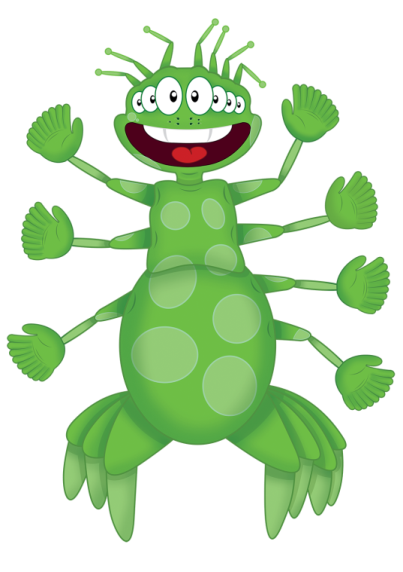 I
It’s Nothing New
What is the fact family?
30+40=70
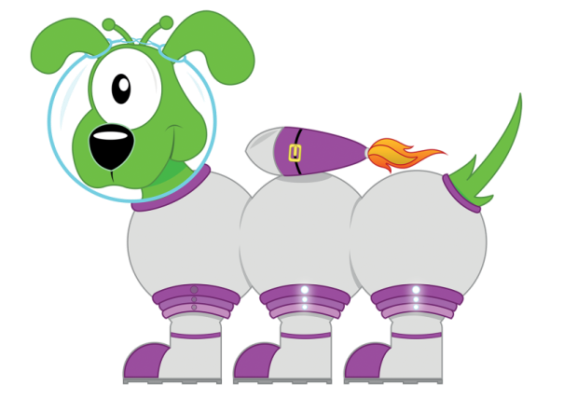 7
+-
3
4
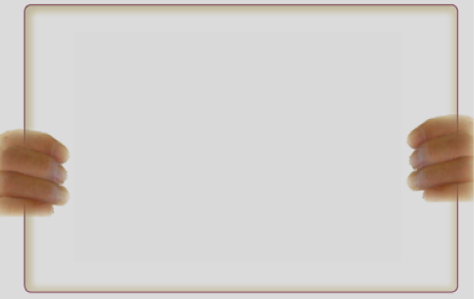 30+40=70
40+30=70
70-40=30
70-30=40
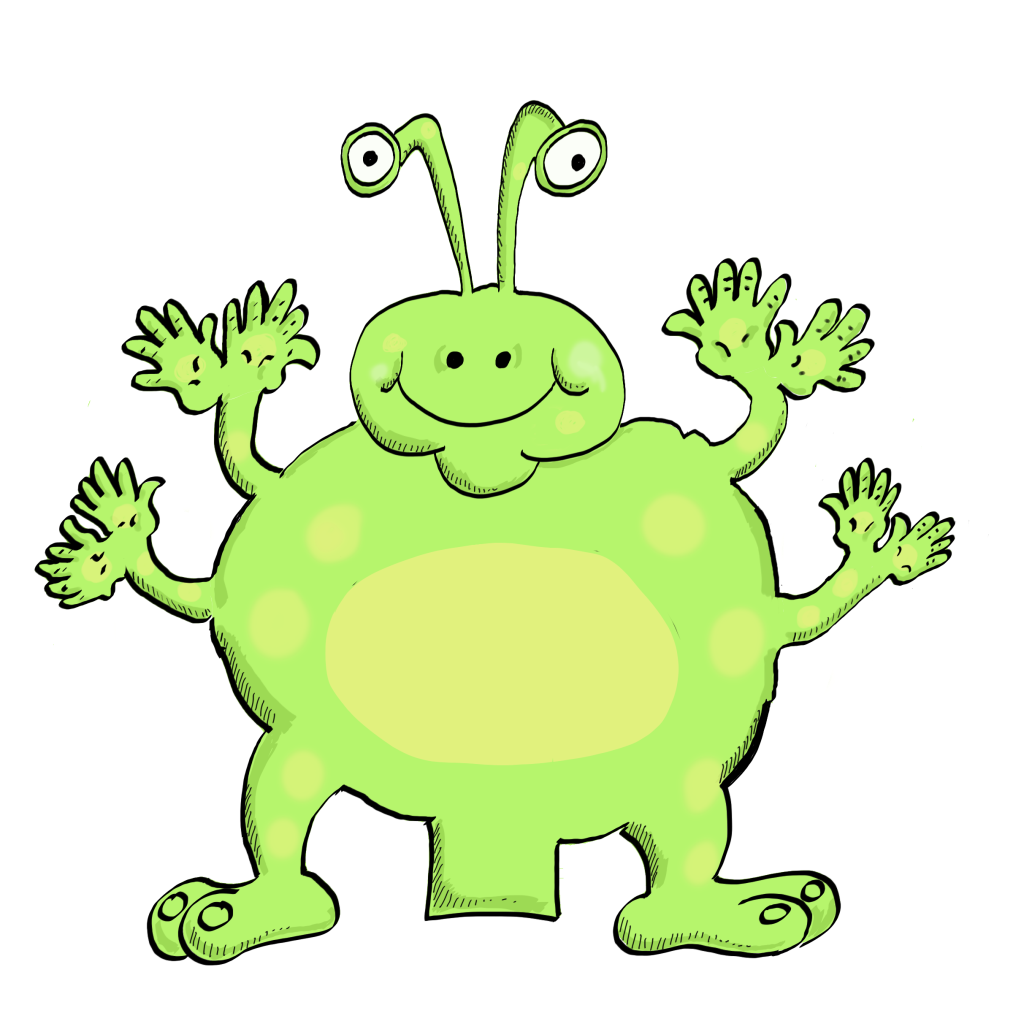 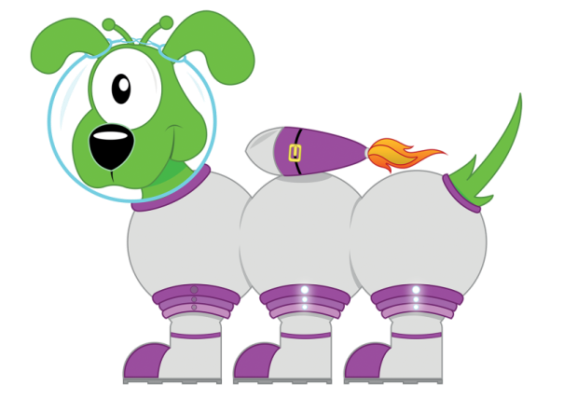 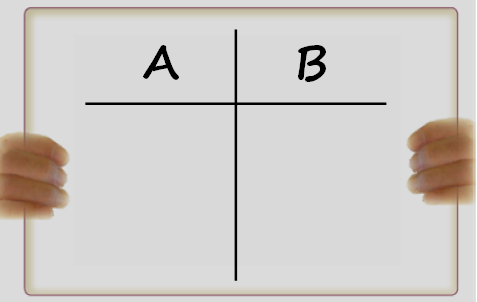 900+400=1300
400+900=1300
1300-400=900
1300-900=400
50+60=110
60+50=110
110-50=60
110-60=50
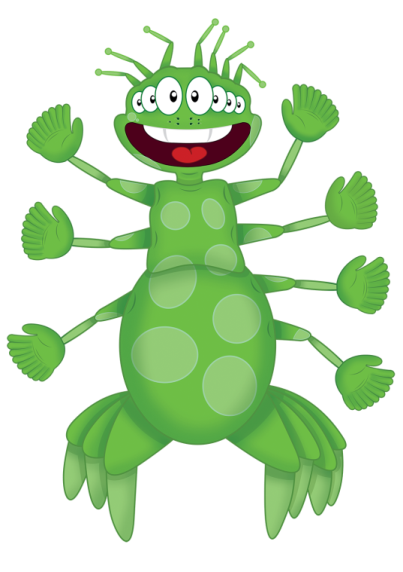 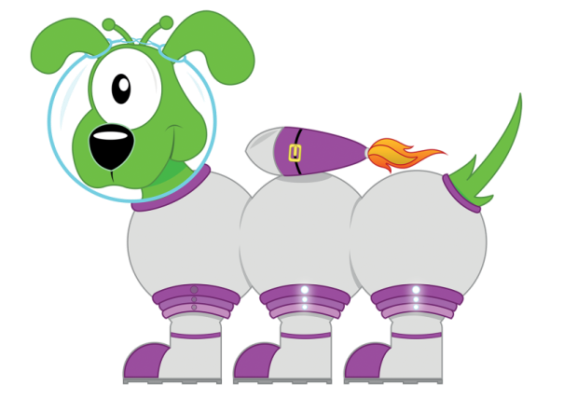 What else do you know?
Some outer numeracy!
12
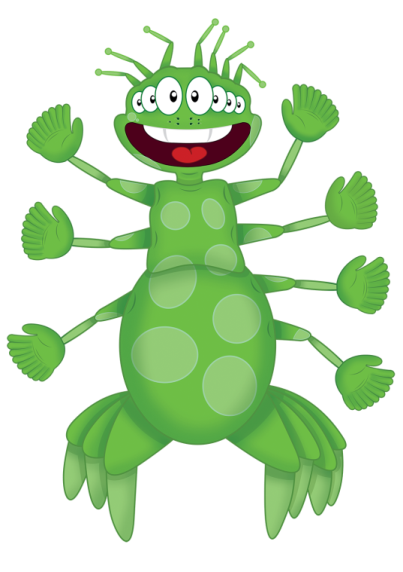 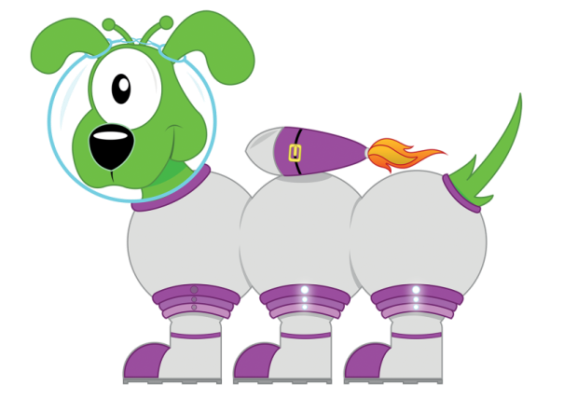 +, -
4
8
total
less than
increase
subtracted from
difference
take away
more than
decrease
minus
sum
plus
taken from
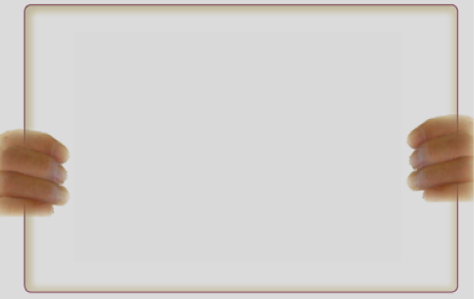 The total of 4 and 8 is 12
12 take away 4 is 8
The difference between 120 and 40 is 80
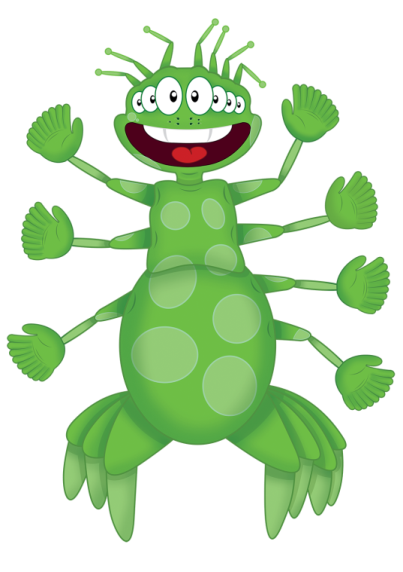 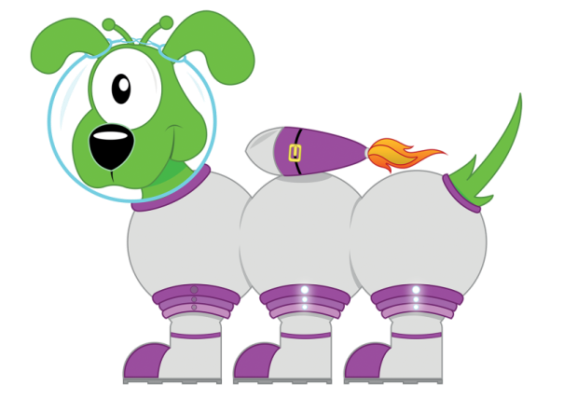 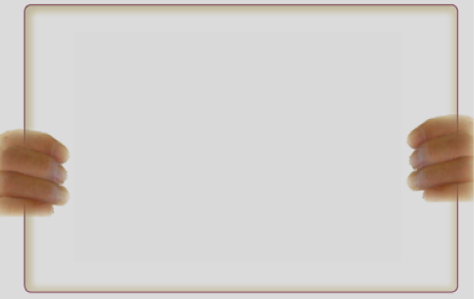 £40+£80=£120
8Kg+4Kg=12Kg
120cm-40cm=80cm
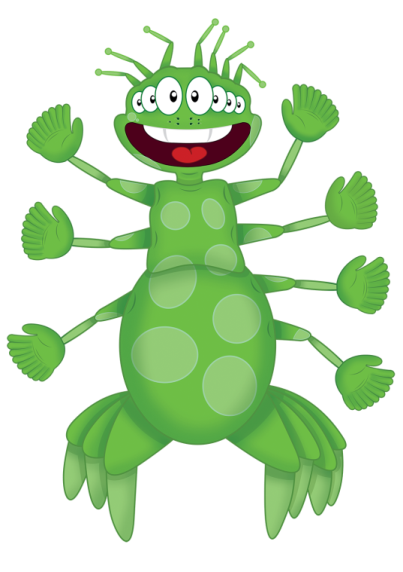 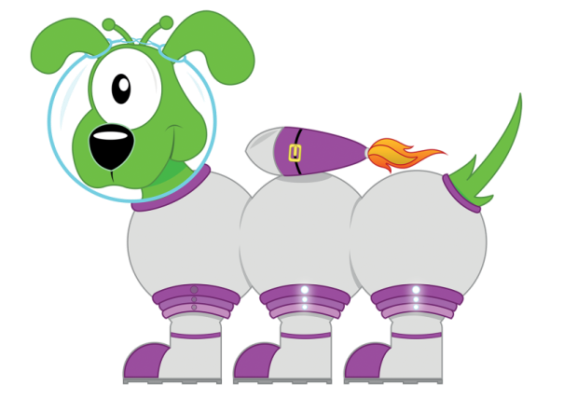 Jigsaw Numbers
What is the missing piece to ten?
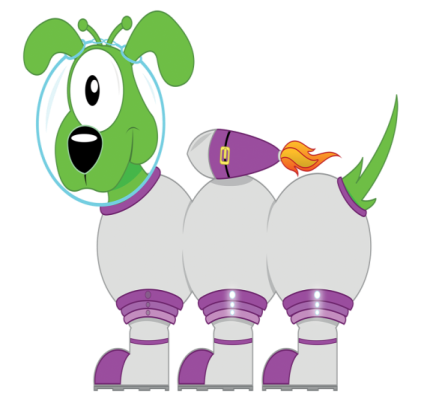 8
How many more to make ten?
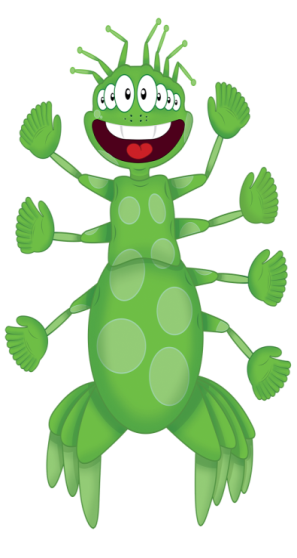 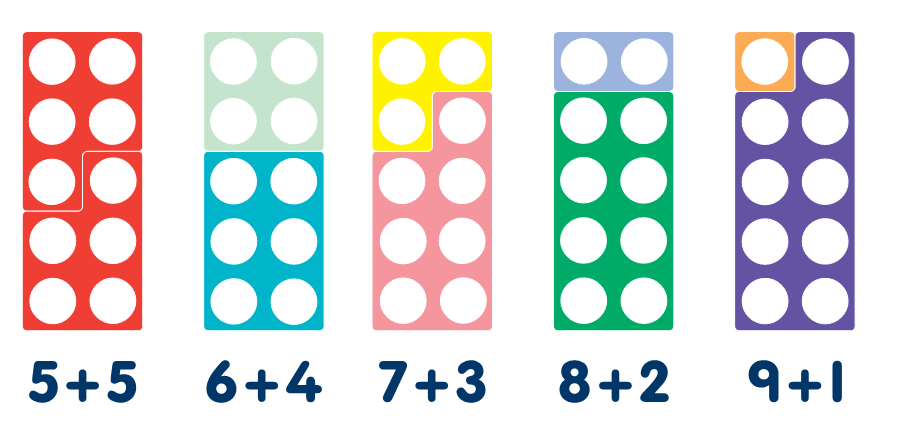 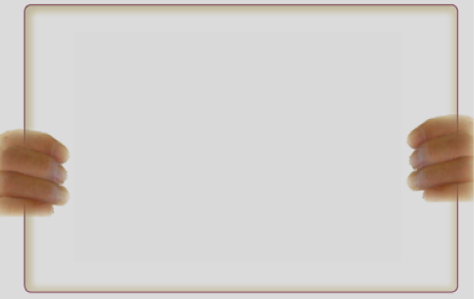 2
Because 8+2=10
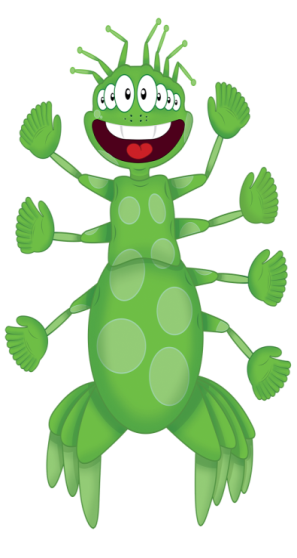 And 2+8=10
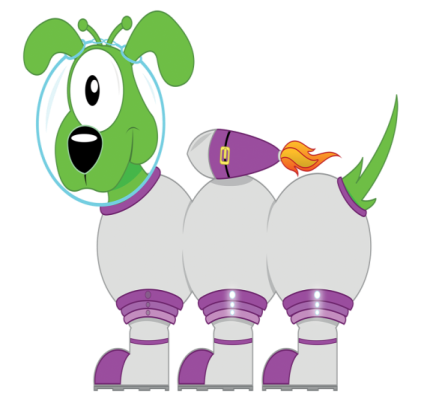 What is the missing piece to the next multiple of ten?
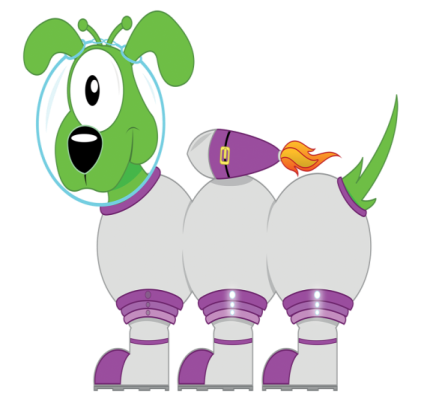 16
How many more to make 20?
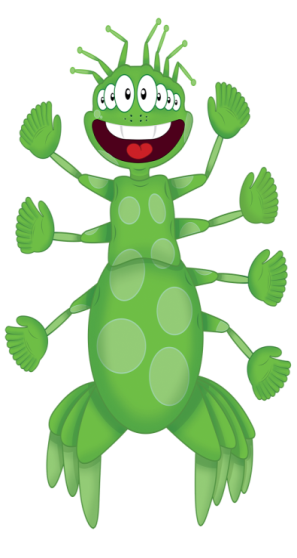 What is the missing piece to 100?
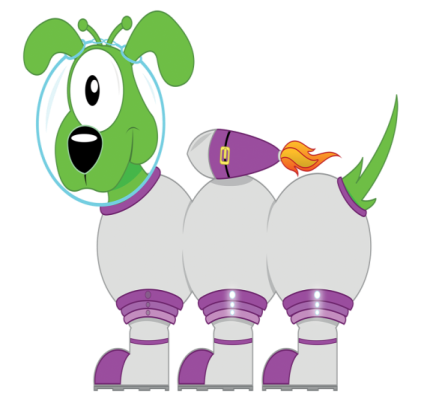 36
How many more to make 100?
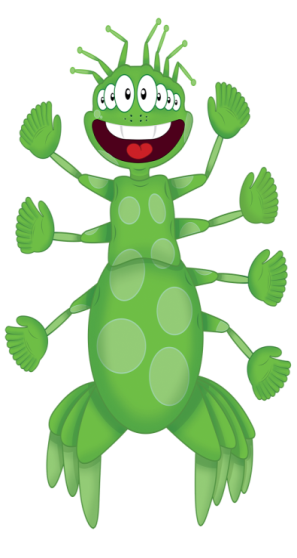 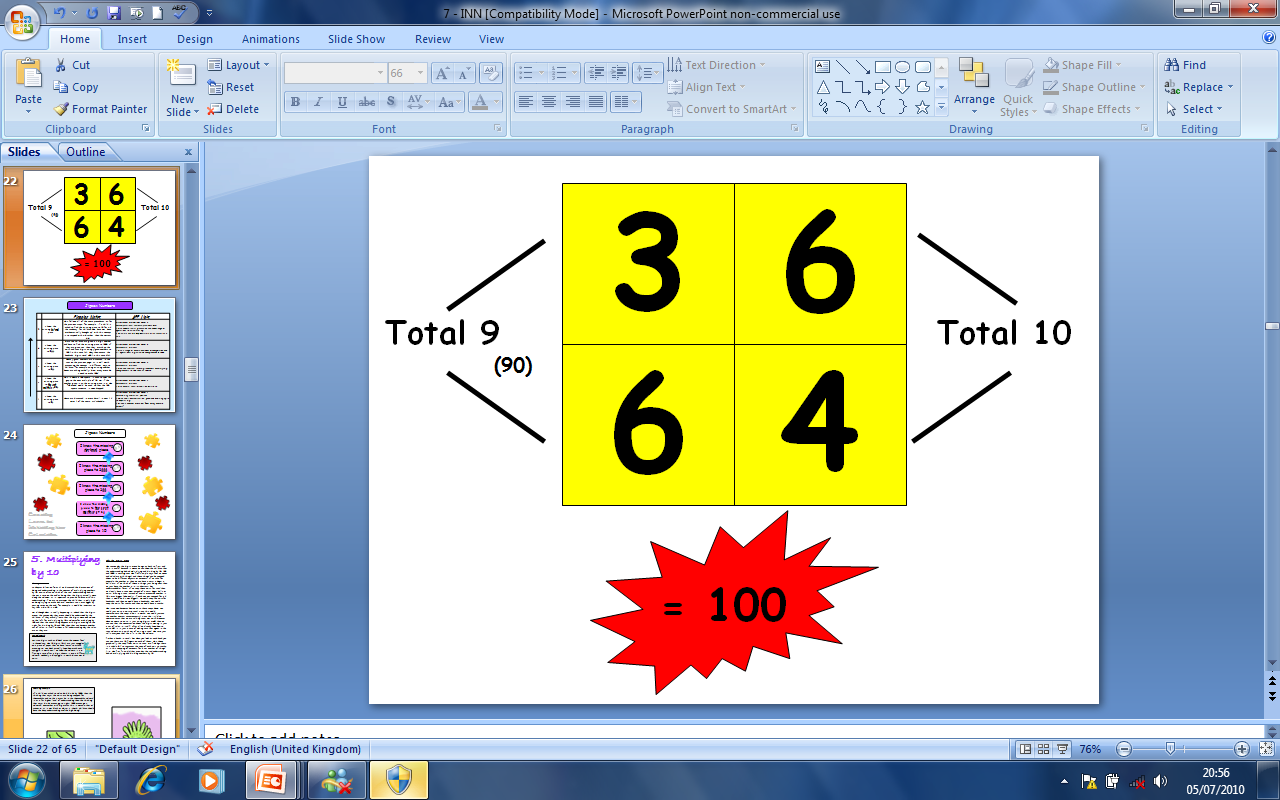 What is the missing piece to 1000?
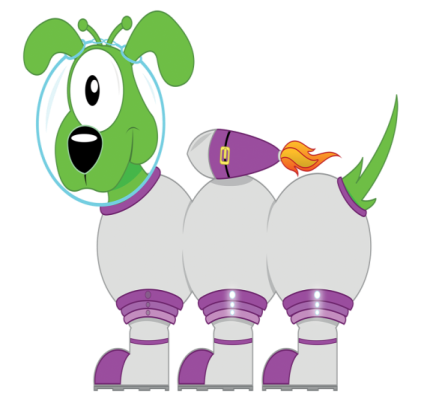 228
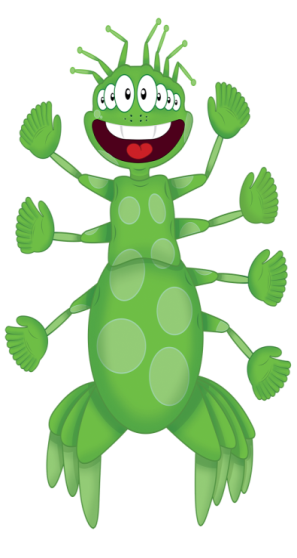 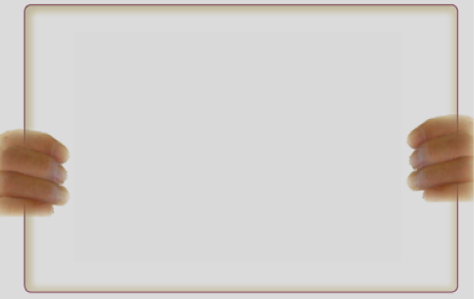 Because 200+700=
900
28+72=100
772
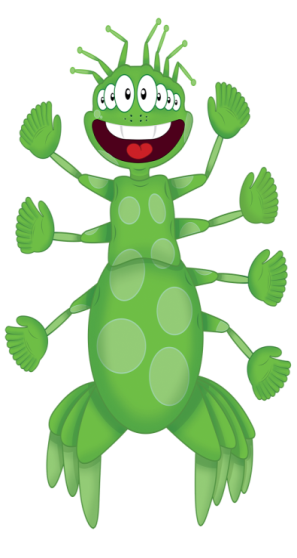 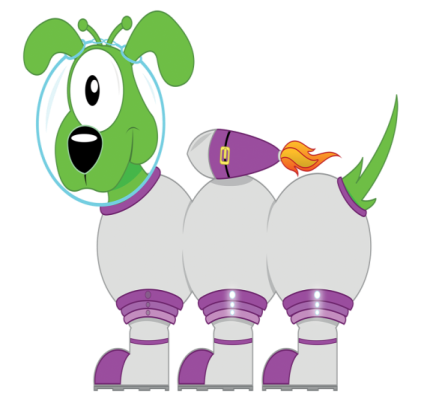 If we know how to count fluently, know basic key facts without having to think, understand place value, the number system and vocabulary, we can manipulate this knowledge to solve every mathematical problem.
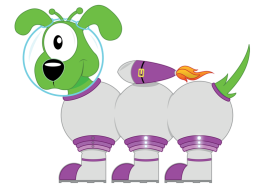 It’s Nothing New!
Real life maths
16000+18000=34000
32+36=68
320+360=680
3.2+3.6=6.8
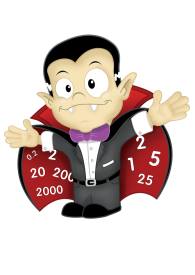 18+16=34
16+18=34
34-16=18
34-18=16
3.4-1.6=1.8
0.34-0.16=0.18
340-160=180
3400-1600=1800
An apple costs 18p and a banana costs 16p. The total cost of an apple and banana is 34p
3400-1600=1800
118+16=134
16+118=134
134-16=118
134-118=16
Mary has £3.40. She spends £1.80, so she will have £1.60 left
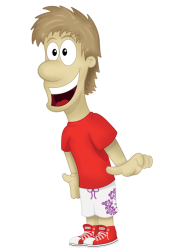 I know: 18+16=34
A can of holds 340ml of cola. Jon drinks 160ml so there are 180ml left in the can.
0.016+0.018=0.034
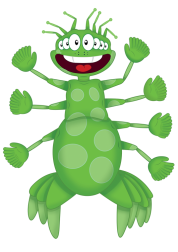 Rachael is 1.16m tall and Jamie is 1.18m tall. The total of their heights is 2.34m
3400 minus 1800 equals 1600
If you increase 0.18 by 0.16 you get 0.34
The weights of three parcels are 6Kg, 10Kg and 18Kg. Their total weight is 34Kg
340 take away 160 equals  180
The sum of 1.6 and 1.8 is 3.4
The total distance around this rectangle is 34cm
9cm
The difference between 18 and 34 is 16
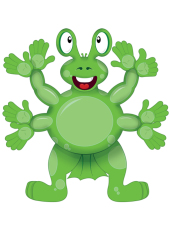 The total of 18 and 16 is 34
8cm
Using key vocabulary
Maths Homework Expectations
Use the four little tests at separate times of the week.
Don’t worry if your child does not complete the test in the time given.
Praise your child if they don’t use their fingers to count.
Sometimes our own expectations can put pressure on our children, so let them achieve by praising any improvements. 
Praise for one more right than last week, or it was completed in less time.
If you child doesn’t complete the test, time them to see how long they take this time and encourage them to beat that time next week.
Play board games.
Tell the time.
Let them work out the change when shopping.
Have fun!